Chapter 1
The Basics and the Body
What Is Medical Terminology?
Medical terminology can be considered a language
Knowing the meanings of common word parts can help you decode the meanings of words
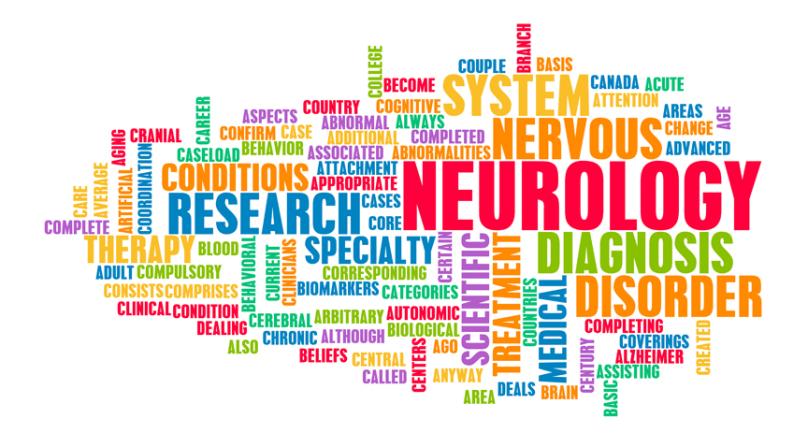 kentoh/Shutterstock.com
Word Parts
Root word—the central part of a medical word
Combining vowel—the vowel attached to the end of a root word
Combining form—a root word plus a combining vowel
For example, glyc (root word) + o (combining vowel) = glyc/o (combining form)
(Continued)
Word Parts
Prefix—a single letter or group of letters attached to the front of a root word
Suffix—a single letter or group of letters attached to the end of a root word
Reading a Medical Term
Identify word parts
Find the meaning of each word part
Put meanings together to form a definition
Pronouncing Medical Terms
Singular and Plural Spellings
(Continued)
Singular and Plural Spellings
Your Turn
What are the plural forms of the following words?
thorax	
		thoraces
appendix	
		appendices
atrium	
		atria
myopathy
		myopathies
Combining Forms
Prefixes
Suffixes
Your Turn
What are the meanings of the following word parts?
anter/o		
		front
cervic/o		
		neck; cervix
poster/o		
		back; behind
brady-		
		slow
intra-		
		within; into
-cyte		
		cell
-oma		
		tumor; mass
-pathy		
		disease
Descriptive Terms
Anatomy—the study of the structures of the body
Physiology—the study of the functions of body structures
Pathophysiology—the study of disease
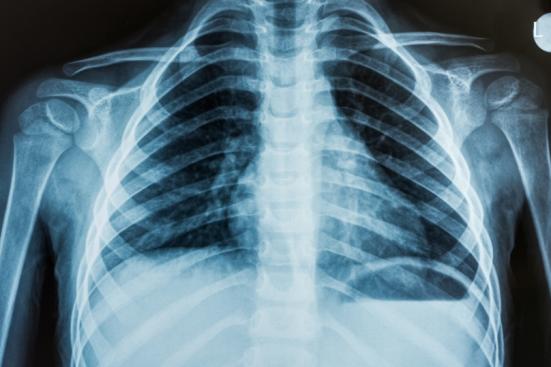 OZMedia/Shutterstock.com
Anatomical Position
Used when referencing location, position, and direction of the body
Standing upright, head and feet facing forward, arms at sides, palms facing forward
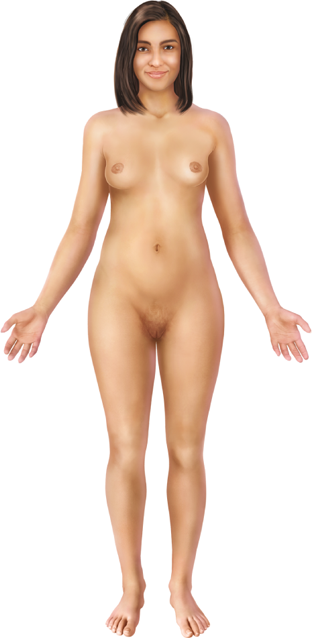 © Body Scientific International
Major Views of the Human Body
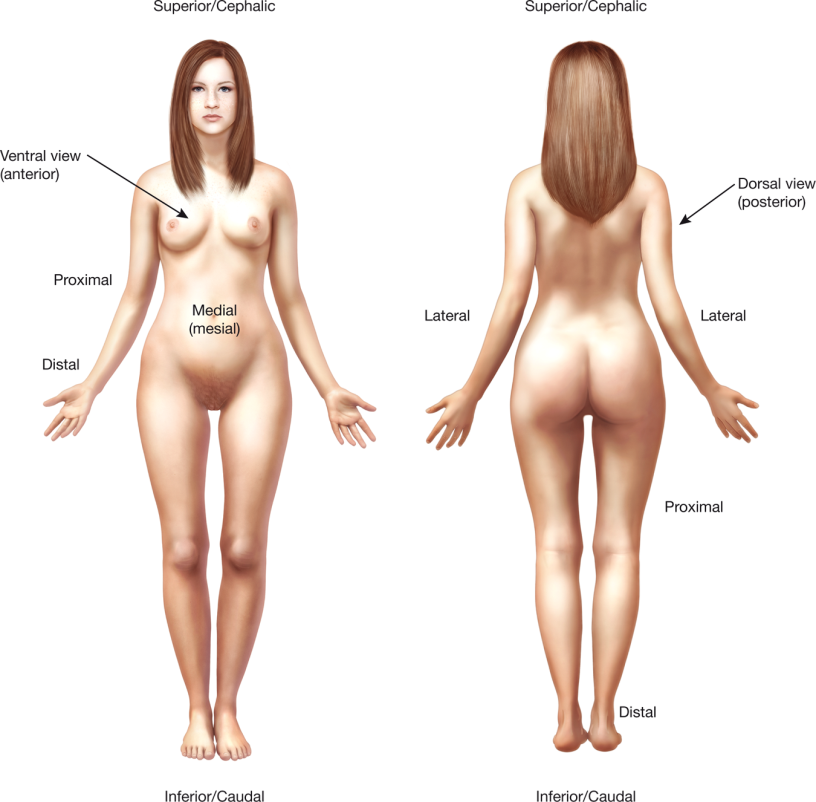 © Body Scientific International
Anatomical Planes
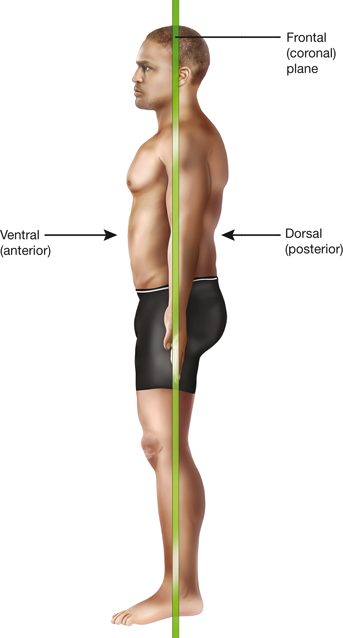 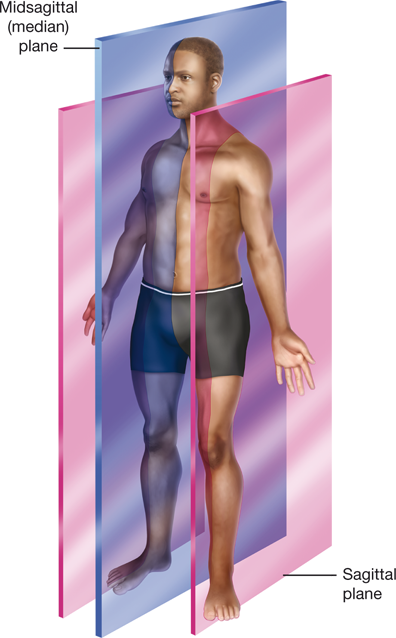 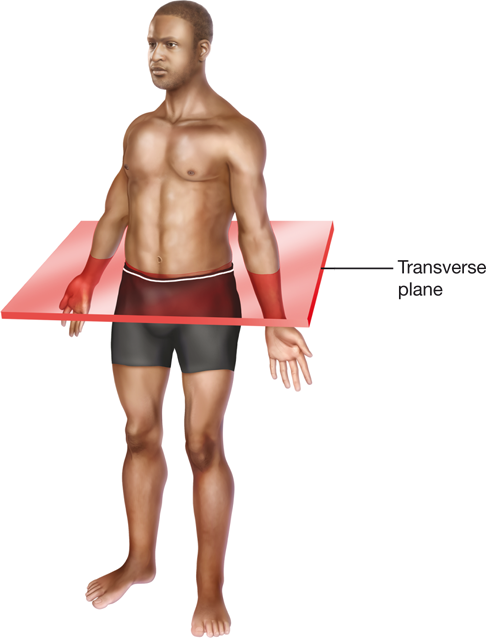 © Body Scientific International
Remember This?
Which plane divides the body into equal left and right halves?
		midsagittal plane
Which plane divides the body into upper and lower sections?
		transverse plane
Terms for Anatomical Location, Position, and Direction
Anterior—head end
Ventral—belly side
Posterior—tail end or rear
Dorsal—back of the body
Medial—near the midline
Lateral—near the side of the body
(Continued)
Terms for Anatomical Location, Position, and Direction
Proximal—near the point of origin
Distal—away from the point of origin
Superior—closer to the top of the head
Inferior—closer to the soles of the feet
Cephalic—near the head
Caudal—near the tail or inferior end
Terms of Position
Erect
Fowler’s position
Knee-chest
Lateral
Prone
Sims’ position
Supine
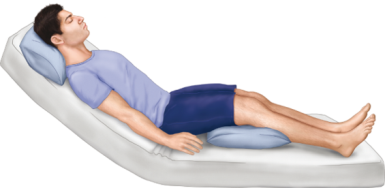 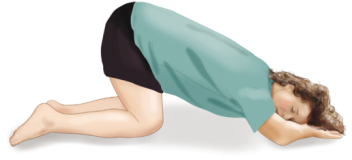 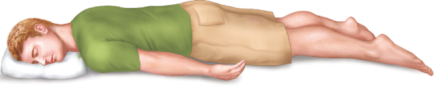 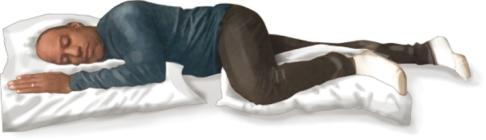 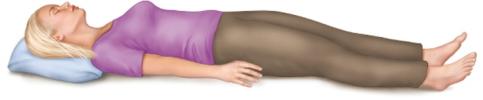 © Body Scientific International
Remember This?
What word means “near the midline or center of the body”?
		medial
What is the name of the body position used for CT and MRI scans?
		supine position
Body Cavities
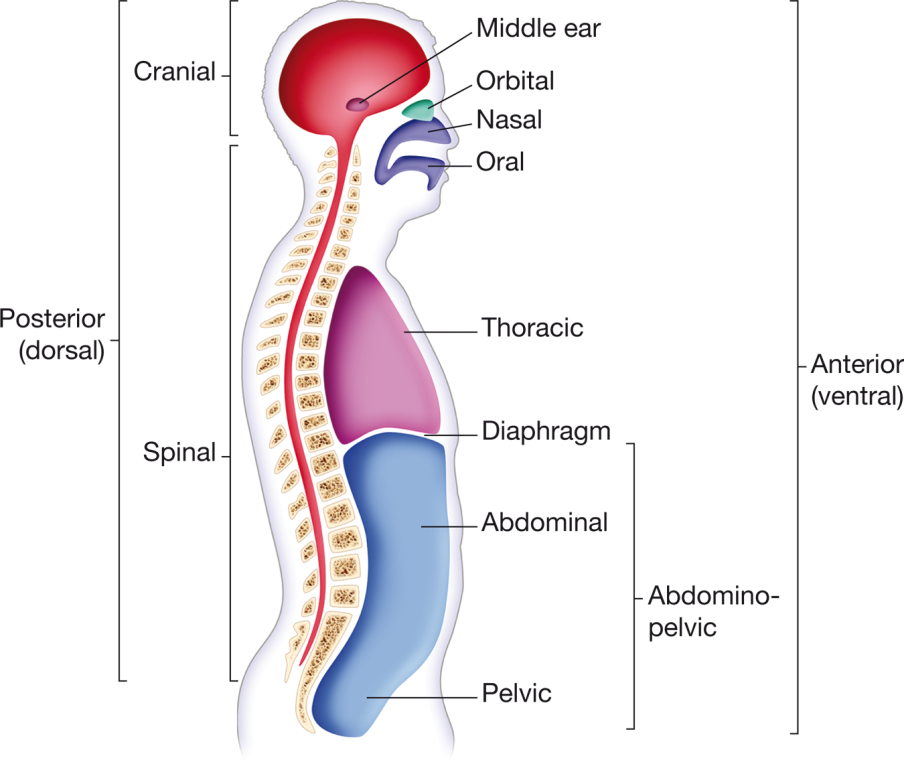 © Body Scientific International
Abdominal Quadrants
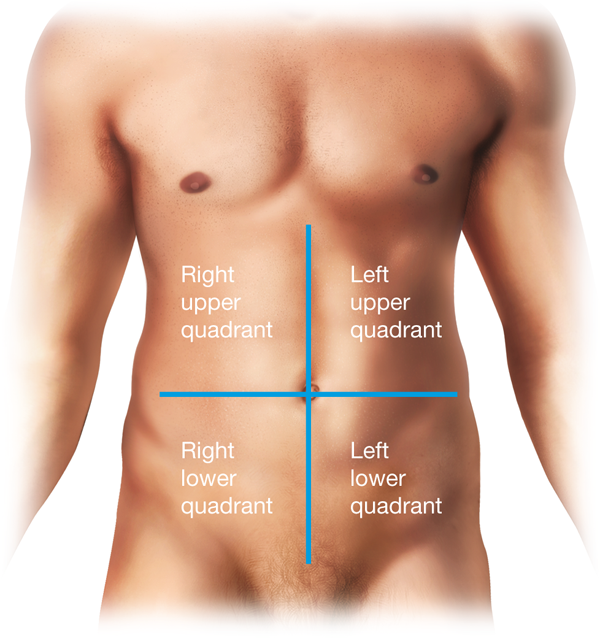 © Body Scientific International
Abdominal Regions
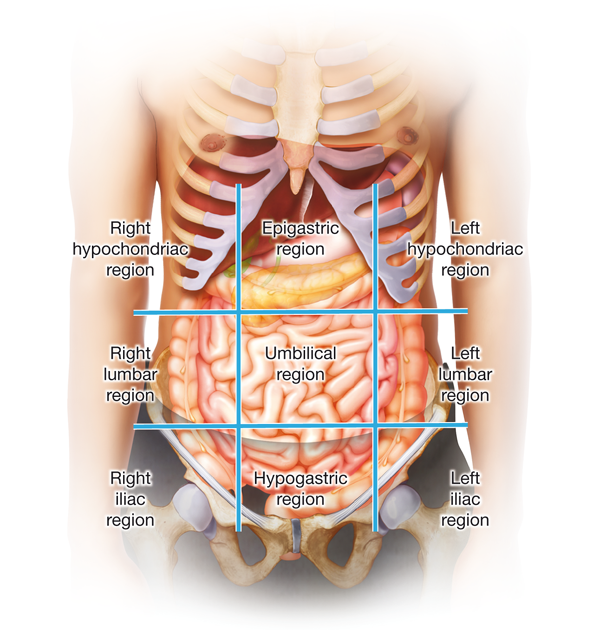 © Body Scientific International
Remember This?
Which body cavity protects the heart and lungs?
		thoracic cavity
What is the name of the abdominal region that contains the belly button?
		umbilical region
Organization of the Body
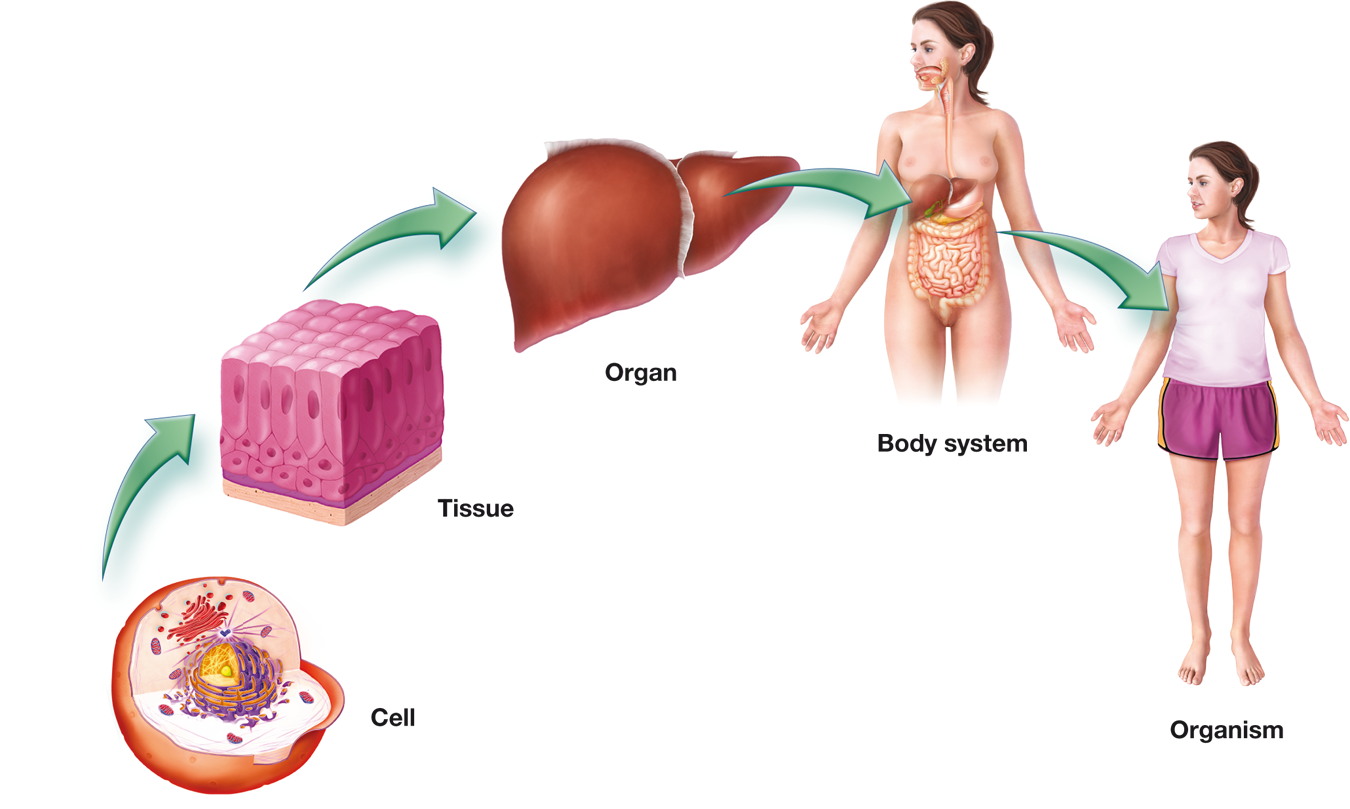 © Body Scientific International
Cells
Specialized cells include muscle cells, epithelial cells, fat cells, and nerve cells
Cell division occurs through mitosis (most cells) or meiosis (sex cells)
Tissues
Epithelial tissue—forms skin, organ linings, and some glands
Connective tissue—supports and connects organs and body tissues
Muscle tissue—contracts to produce bodily movement
Nervous tissue—receives and conducts electrochemical impulses
Organs
Composed of several kinds of tissue that work together to perform a specific function
For example, the heart is composed of muscle, connective, nervous, and epithelial tissue
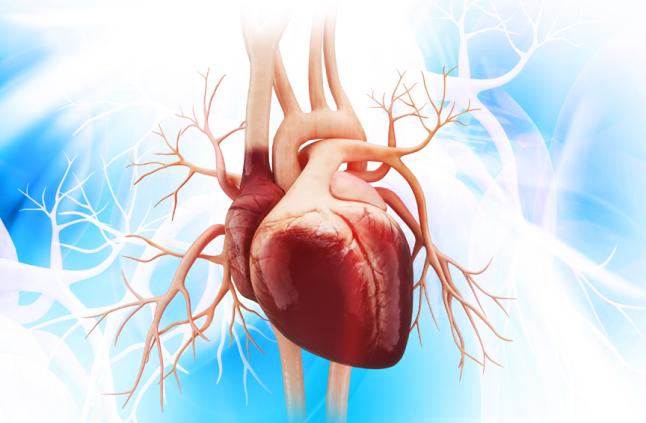 Liya Graphics/Shutterstock.com
Body Systems
Cardiovascular
Lymphatic
Digestive
Urinary
Reproductive (male and female)
Integumentary
Skeletal
Muscular
Nervous
Endocrine
Respiratory
Remember This?
Which body system is shown here?
		lymphatic system
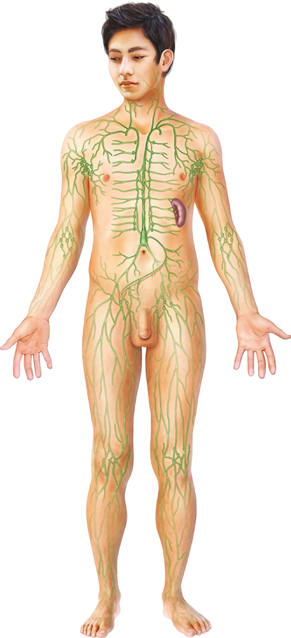 © Body Scientific International
Descriptive Terms for Diseases and Conditions
Acute
Autoimmune
Benign
Chronic
Congenital
Convalescence
Debilitating
Endemic
Endogenous
Epidemic
Exogenous
Genetic
Hypersensitivity
Iatrogenic
(Continued)
Descriptive Terms for Diseases and Conditions
Idiopathic
Immunological
Infectious
Inflammatory
Ischemic
Malignant
Metabolic
Neoplastic
Nosocomial
Nutritional
Opportunistic
Syndrome
Terminal
Your Turn
Define the following descriptive medical terms:
chronic
		long duration and slow progression
debilitating
		having a weakening or fatiguing effect
ischemic
		caused by temporary deficiency in blood flow
terminal
		treatments but no cure; fatal
Assessment Terms
Observation
Manifestation
Inspection
Auscultation
Palpation
Percussion
Olfaction
Diagnostic testing
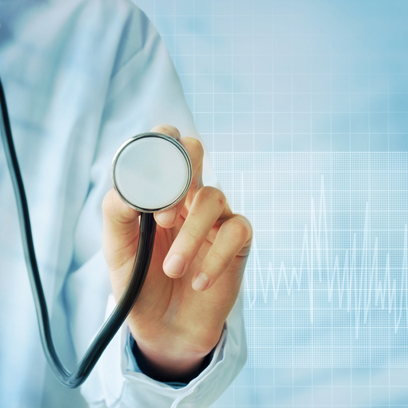 NPFire/Shutterstock.com
Remember This?
What is the difference between signs and symptoms?
		Signs are objective observations made by 	healthcare professionals; symptoms refer to 	a patient’s awareness of abnormalities or 	discomfort; signs can be observed and 	measured; symptoms can be neither 	observed nor measured
Common Medical Abbreviations
Your Turn
Identify the meanings of the following medical abbreviations:
AAF
		African-American female
CBC
		complete blood (cell) count
NKDA
		no known drug allergies
NPO
		nothing by mouth
Military Time
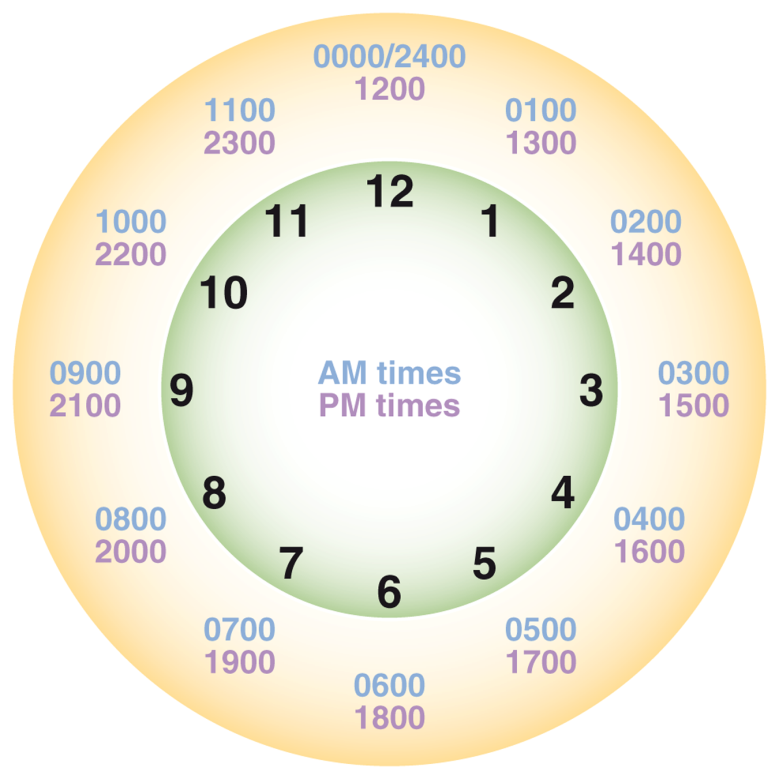 © Body Scientific International
Your Turn
Convert the following times to military or conventional time:
1:45 a.m.
		0145
2:15 p.m.
		1415
0927	
		9:27 a.m.
1605	
		4:05 p.m.